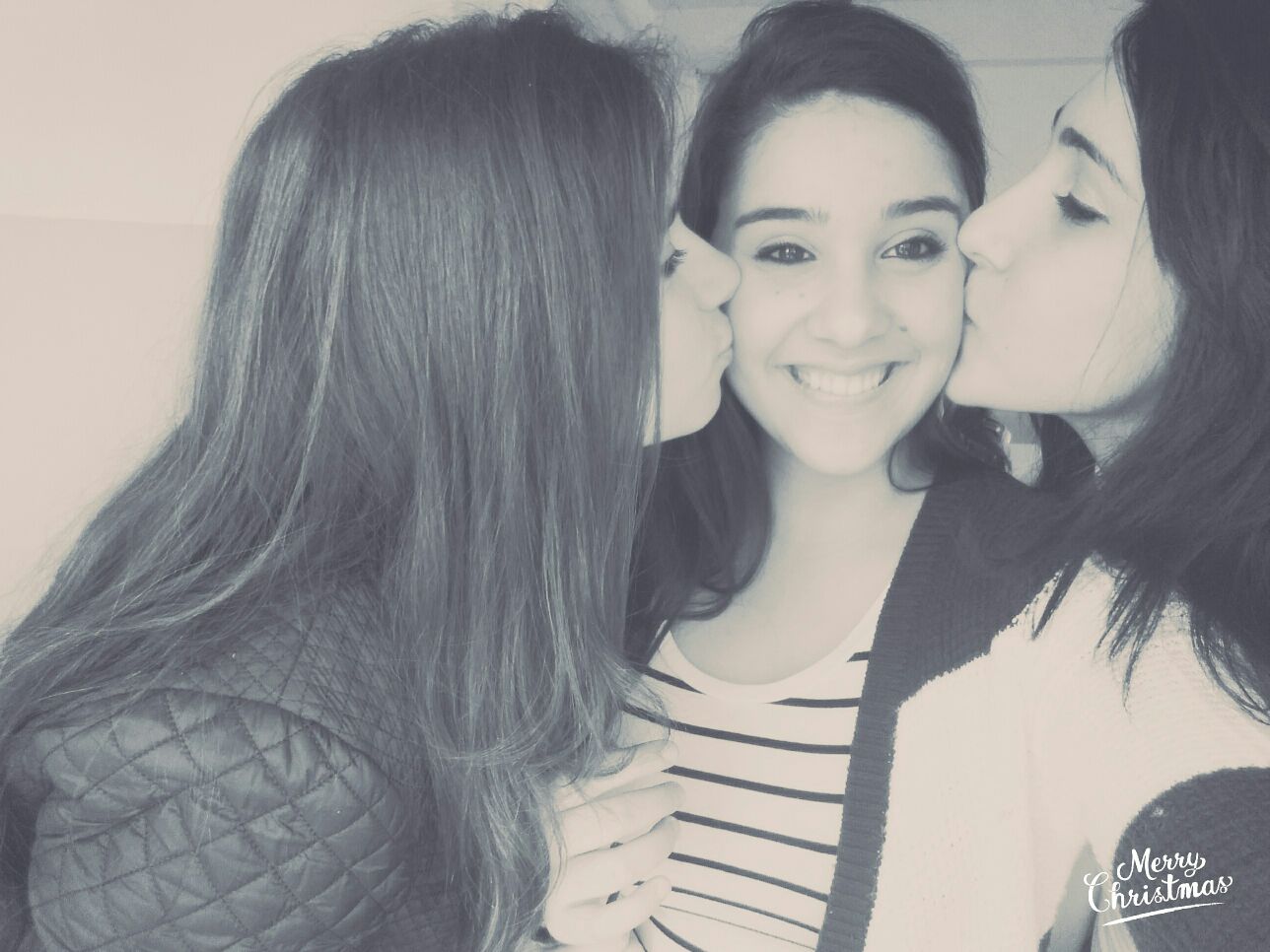 Lavoro : rappresentazione graficaclasse:2danno:2015/2016marica serratore.
LINEA MARE….
UOMO-DONNA-BAMBINO.
Menù
• costume donna• costume uomo• costume bambino• pareo donna• tuta donna a pantaloncini• tuta donna a pinocchietto• tuta donna a fusò • tuta uomo a pantalone• tuta uomo a pantaloncino• tuta bambinoa pantaloncino• tennis donna• tennis uomo• tennis bambino
Costume donna:costume a due Pezzi parte di sopra mono spalla top e di sotto mutanda abinato rossa.
Costume uomo:costume a pantaloncino blu .
Costume bambino: costume a mutandina verde.
Pareo donna:pareo per donna viola a strisce.
LINEA SPORTIVA …UOMO-DONNA-BAMBINO.
TUTA DONNA:PANTALONCINI COLOR LILLA CON MAGLIETTA INTRECCIATA  DIETRO COLOR FUXSIA.
TUTA DONNA:PANTALONI A PINOCCHIETTO ROSSI E UN TOP ARANCIONE.
TUTA DONNA:FUSO COLOR BLU SCURO CON UNA MAGLIETTA COLOR CELESTE UN Po’ Più LUNGA SUL LATO DESTRO.
TUTA UOMO:PANTALONI LUNGHI COLOR GRIGGIO E UNA MAGLIETTA SMANICATA NERA.
TUTA UOMO:PANTALONCINI COLOR NERO E UNA MAGLIETTA SMANICATA MARRONCINA.
TUTA BAMBINO:PANTALONCINO NERO E MAGLIETTASMANICATA BLU.
HOBBY:UOMO-DONNA-BAMBINO.
TENNIS DONNA:PANTALONCINO E MAGLIETTA SMANICATA ABBINATA.
TENNIS UOMO:PANTALONCINO E MAGLIETTA SMANICATA ABBINATA.
TENNIS BAMBINO:PANTALONCINO E MAGLIETTA SMANICATA ABBINATA.
RINGRAZIAMENTI ….
●Ringrazio per primo il dirigente scolastico Pietro Gentile.●La vice preside Loretta Carnovale.●Il professore De Luca.●I collaboratori tecnici.●Le mie compagne.
FINE…